Automotive Steering, Suspension and Alignment Systems
Eighth Edition
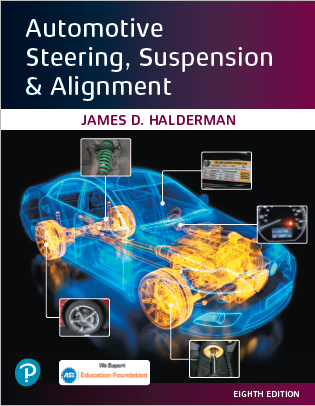 Chapter 4
Tires and Wheels
Copyright © 2021 Pearson Education, Inc. All Rights Reserved
[Speaker Notes: If this PowerPoint presentation contains mathematical equations, you may need to check that your computer has the following installed:
1) Math Type Plugin
2) Math Player (free versions available)
3) NVDA Reader (free versions available)]
Figure 22.1 (a) A typical tire tread depth gauge. The center movable plunger is pushed down into the groove of the tire
Figure 22.1 (b) The tread depth is read at the top edge of the sleeve. In this example, the tread depth is 6/32 inch
Figure 22.2 Wear indicators (wear bars) are strips of bald tread that show when the tread depth is down to 2/32 inch, which is the legal limit in many states
Figure 22.3 The tire tread runs around the circumference of the tire, and its pattern helps maintain traction. The ribs provide grip, while the grooves direct any water on the road away from the surface. The sipes help the tire grip the road
Figure 22.4 Hydroplaning can occur at speeds as low as 30 mph (48 km/h). If the water is deep enough and the tire tread cannot evacuate water through its grooves fast enough, the tire can be lifted off the road surface by a layer of water. Hydroplaning occurs at lower speeds as the tire becomes worn
Figure 22.5 Typical construction of a radial tire. Some tires have only one body ply, and some tires use more than two belt plies
Figure 22.6 The major splice of a tire can often be seen and felt on the inside of the tire. The person who assembles (builds) the tire usually places a sticker near the major splice as a means of identification for quality control
Figure 22.7 Complete stage 1 (body plies, sidewall components, and beads) 2. Building drum expands in preparation to receive the belts and tread 3. Application of belt #1. 4. Application of belt #2. 5. Application of the tread 6. Drum retracts to release the completed green (uncured) tire
[Speaker Notes: Long Description:
The illustration shows the following stages:
Stage 1: Body plies, sidewall components, and beads are installed on a frame
Stage 2 - Building drum expands in preparation to receive the belts and tread 
Stage 3 - Belt number 1 is applied to the drum. 
Stage 4 - Belt number 1 is applied to the drum.
Stage 5 - Application of the tread over the belt.
Stage 6 - Drum retracts to release the completed tire.]
Figure 22.8 After the entire tire has been assembled into a completed “green” tire, it is placed into a tire-molding machine where the tire is molded into shape and the rubber is changed chemically by the heat. This nonreversible chemical reaction is called vulcanization. (a) A segmented-type mold
Figure 22.8 After the entire tire has been assembled into a completed “green” tire, it is placed into a tire-molding machine where the tire is molded into shape and the rubber is changed chemically by the heat. This nonreversible chemical reaction is called vulcanization. (b) A clamshell-type mold showing the steam-filled bladder that inflates which forces the green tire into the mold
[Speaker Notes: Long Description:
The mold is of clamshell type and comprises of inner liner a sheet, body ply, sidewalls, beads, apex, belt package, tread, and cushion gum. The steam filled bladder inflates which Forces the green tire into the mold]
Figure 22.9 (a) Tire size designation includes crosssectional width and aspect ratio. The aspect ratio is the proportional relationship between the width and the height of the tire expressed as a percentage. (b) Cross-sectional view of a typical tire showing the terminology
[Speaker Notes: Long Description: 
The size designation consists of 6 character sets. 
First is the section width in millimeters
Second is the aspect ratio
Third is construction type
R for radial
B for bias-belted
D for diagonal (bias)
Fourth is Rim diameter in inches
Fifth is the load index
Sixth is the speed rating
Second illustration shows nomenclature of tire:
The maximum width of the rubber part of a fully inflated tire is called section width
The maximum height of the rubber part of a fully inflated tire is called section height.
Aspect ratio is the ratio between section height and section width.
Third illustration shows other nomenclatures
The part of the tire that comes in contact with the road is called threaded area
The vertical sides are called sidewall area
The place in between thread area and sidewall is called shoulder area.
The area between side wall and rim is called lower sidewall.
Inside the rubber part of the tire below the thread area is belt package
The sides are supported by radial plies and held near the lower side wall by bead.]
Figure 22.10 Notice that the overall outside diameter of the tire remains almost the same and at the same time the aspect ratio is decreased and the rim diameter is increased
[Speaker Notes: Long Description: 
The illustration shows the following:
Original rated as 205 by 75 into 15 has a rim diameter of 15 inch and a section height of 154 mm or 6 inch. Hence the outside diameter of the tire is 6 plus 6 plus 15 inch equals 27 inch.
Plus 1 rated as 225 by 60 into 16 has a rim diameter of 16 inch and a section height of 135 mm or 5.3 inch. Hence the outside diameter of the tire is 5.3 plus 5.3 plus 16 inch equals 26.6 inch.
Plus 2 rated as 245 by 50 into 17 has a rim diameter of 17 inch and a section height of 127 mm or 5 inch. Hence the outside diameter of the tire is 5 plus 5 plus 17 inch equals 27 inch.]
Figure 22.11 Typical sidewall markings for load index and speed rating following the tire size
Figure 22.12 A typical door placard used on a General Motors vehicle indicating the recommended tire inflation. Note that the information also includes the size and speed rating of the tire as well as the recommended wheel size
Figure 22.13 Typical “Uniform Tire Quality Grading System” (UTQGS) ratings imprinted on the tire sidewall
Figure 22.14 The three-mountain peak symbol indicates that the tire is rated with the necessary snow traction to be the specified winter tire required in some states and Canadian provinces for use in the winter months
Figure 22.15 Typical DOT date code. This tire was built in the 50th week of 2018. While there is no official standard for replacement intervals for tires, many experts recommend that tires be replaced, regardless of thread depth, when they are older than ten years
Figure 22.16 Conicity is a fault in the tire that can cause the vehicle to pull to one side due to the cone effect (shape) of the tire
Figure 22.17 Notice the angle of the belt material in this worn tire. The angle of the belt fabric can cause a “ply steer” or slight pulling force toward one side of the vehicle
Figure 22.18 Slip angle is the angle between the direction the tire tread is heading and the direction it is pointed
Figure 22.19 Cutaway of a run-flat tire showing the reinforced sidewalls and the required pressure sensor
Figure 22.20 A conventional tire on the left and a run-flat tire on the right, showing what happens when there is no air in the tire
Figure 22.21 The PAX run-flat tire system is composed of three unique components—a special asymmetrical wheel, a urethane support ring, and a special tire
Figure 22.22 The Tire Performance Criteria (TPC) specification number is imprinted on the sidewall of all tires used on General Motors vehicles from the factory
Figure 22.23 (a) Acoustical foam is placed inside of soundreducing tires to dampen and prevent the creation of resonance sound that is created inside the structure of the tire itself
Figure 22.23 (b) The inside of this noise-reducing tire shows blocks of foam whereas other sound-reducing tires may use continuous strips of foam
Figure 22.24 The size of the wheel is usually cast or stamped into the wheel. This wheel is 7 inch wide. The letter “J” refers to the contour of the bead seat area of the wheel
Figure 22.25 The wheel rim well provides a space for the tire to fit during mounting; the bead seat provides a tire-to-wheel sealing surface; the flange holds the beads in place
Figure 22.26 A cross section of a wheel showing part designations
[Speaker Notes: Long Description: 
The illustration shows the following:
The sheet in the center is called center.
The holes in which bolts are installed are called bolt circle.
The center is little off set from the center towards the front of the RIM. The distance between the center and back side is called backspacing.
Total width of the Rim is called rim width.
The total diameter is called rim diameter.]
Figure 22.27 Offset is the distance between the centreline of the wheel and the wheel mounting surface
Figure 22.28 Back spacing (rear spacing) is the distance from the mounting pad to the edge of the rim. Most custom wheels use this measurement method to indicate the location of the mounting pad in relation to the rim
Figure 22.29 Bolt circle is the diameter of a circle that can be drawn through the center of each lug hole or stud. The bolt circle is sometimes referred to as PCD for pitch circle diameter
Figure 22.30 Measuring the bolt circle on a five-lug wheel is difficult, but a quick and easy way includes measuring as shown to determine the approximate bolt circle of a five-lug wheel
Figure 22.31 Measure center-to-center distance and compare the distance to the figures in the chart in the text to determine the diameter for a five-lug bolt circle
Figure 22.32 A typical JWL symbol for the Japan Wheel Light Metal standard mark
Figure 22.33 (a) A rubber snap-in style tire valve assembly. (b) A metal clamp-type tire valve assembly used on most high-pressure (over 60 PSI) tire applications such as is found on many trucks, RVs, and trailers. The internal Schrader valve threads into the valve itself and can be replaced individually, but most experts recommend replacing the entire valve assembly every time the tires are replaced to help prevent air loss
[Speaker Notes: Long Description:
The illustration shows the following:
The rubber snap-in style tire valve assembly has a cap attached to a conical valve body, which in turn is seated on a semispherical base.
The metal clamp-type tire valve assembly has a cap attached to a cylindrical valve body, which in turn is seated on a disc-shaped base. A retaining nut is installed over the base.]
Figure 22.34 The tapered end of the lug nut is installed toward the wheel so that it wedges into the taper of the wheel hub
[Speaker Notes: Long Description:
The lug nuts are affixed to the long vertical hub. They are sized to the thread size of the stud onto which they screw. The parts of lug nuts are fitted or fastened by a press fit mechanism. A wheel spider is in the form of a tapered structure and it helps binding the nuts and the stud to the hub thereby centering the wheel.]
Figure 22.35 Look carefully on the end of the wheel studs or on the lug nut for metric or left-hand thread marks
[Speaker Notes: Long Description:
The nut comprises of one rounded or conical end and a set of left hand threads are clamped to them. The nut shows a metric marking on its surface. Lug studs on the other hand have internal and external screw threads. The metric marking, M is given on its surface.]
Figure 22.36 Various styles of lug nuts
Figure 22.37 (a) A typical knock-off-type wheel showing the large three prong wing nuts and the threads on the wheel hub
Figure 22.37 (b) A look-alike knock-off wheel that looks like a knock-off but uses lug nuts
TIRE INSPECTION 1
TIRE INSPECTION 2
TIRE INSPECTION 3
TIRE INSPECTION 4
TIRE INSPECTION 5
TIRE INSPECTION 6
TIRE INSPECTION 7
TIRE INSPECTION 8
TIRE INSPECTION 9
Copyright
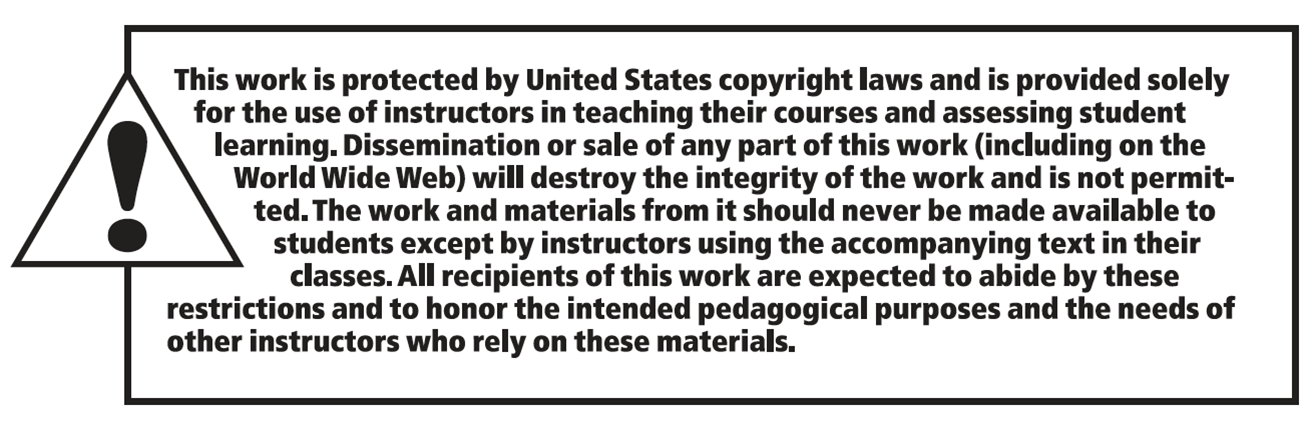